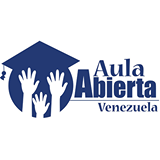 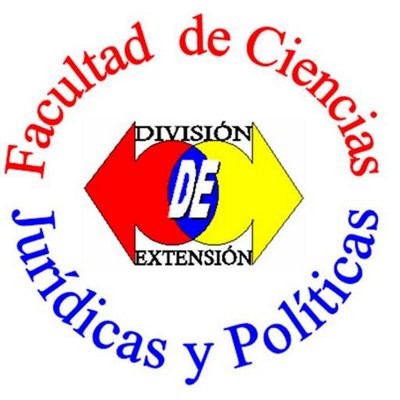 VIDEOFORO
Conquista de los derechos humanos
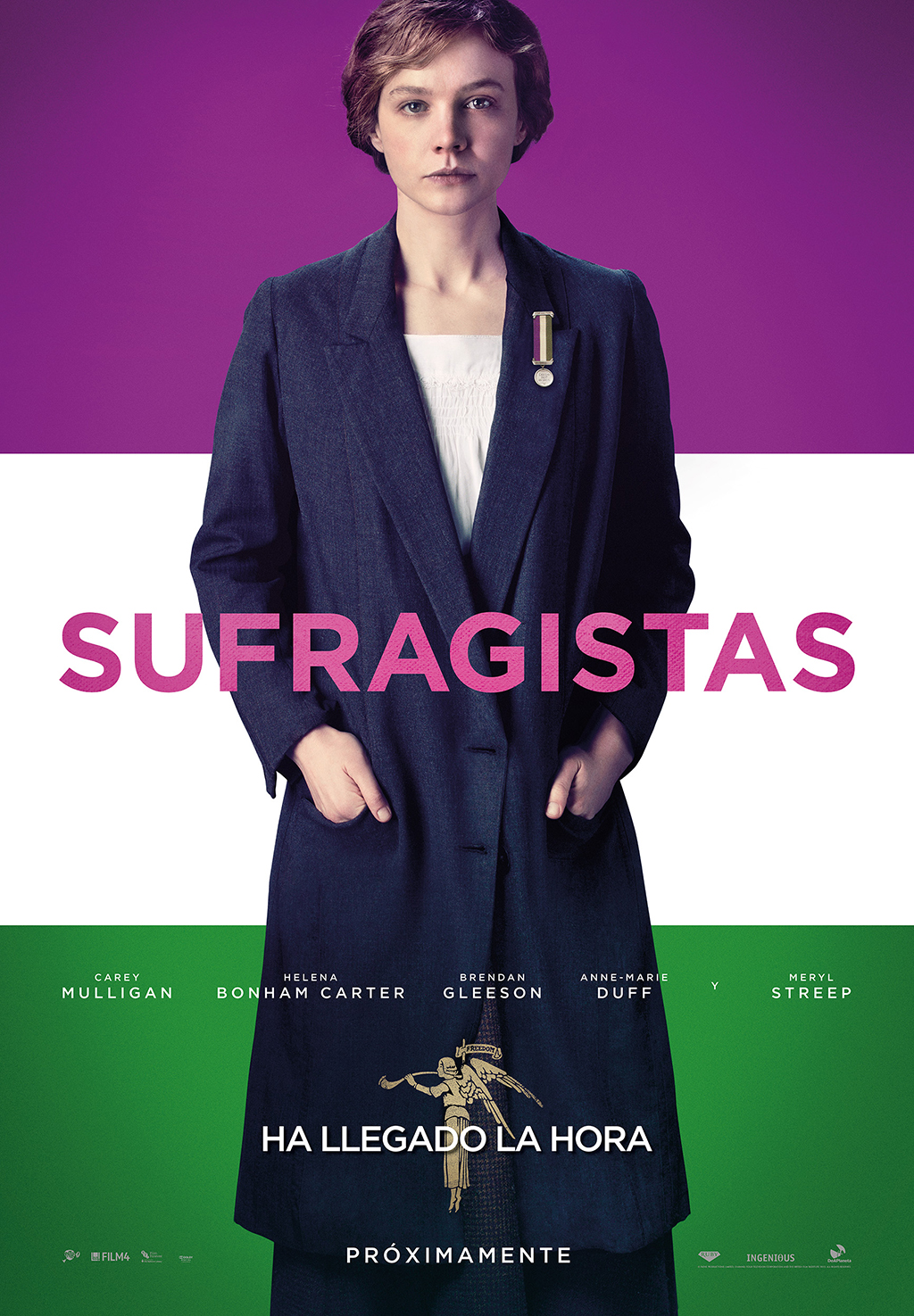 Fecha: lunes 25 de Julio 2016

Hora: 9:30 a.m.

Lugar: Auditorio 
Hugo Montenegro 
FCJP-LUZ
@AulaAbiertaVE
#SoyDefensorDDHH